Repeated Measures Designs
Module 8
Experimental psychology guided-inquiry learning
Module 8: Repeated Measures Designs
©2012, Dr. A. Geliebter & Dr. B. Rumain, Touro College & University System
What is a
Repeated Measures Design
a.k.a.
Within-Subjects Design
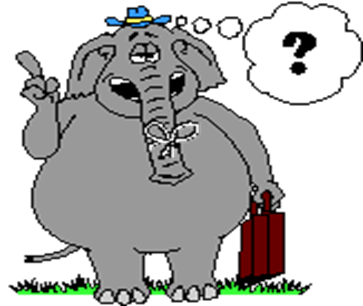 Motivation
Suppose you are doing a study of preemies (infants born premature) at a local university hospital. These infants are of low birthweight and all their major body systems have not yet fully developed. This means that their brain and nervous system have not yet fully developed either. 
So since the brain of a low birthweight infant has not fully developed yet, we might expect their scores on cognitive tasks to be lower than that of full term (normal birthweight) infants.
Suppose you have 2 cognitive tasks that you want to give each baby, a visual memory test and a tactile memory test. 


Suppose you’re interested in knowing for each baby which task he does better on, then each baby would have to get both tasks. 
The design you’d need to use is a Repeated Measures design, discussed here. Another term synonymous with repeated measures design is Within-Subjects Design.
Tactile Memory Test = Condition 2
Visual Memory Test = Condition 1
Vocabulary
Repeated measures design
Within-Subjects Design
Order effects 
Practice effects
Fatigue effects
Contrast effects
Information
In a repeated measures design, each subject gets to be in all the conditions. In the example above, this would mean that each baby receives both the visual memory test and the tactile memory test. 
It is called “repeated measures” because each subject receives each level of the independent variable and we have repeated measures on them; namely, we have measures on them for each level of the independent variable.
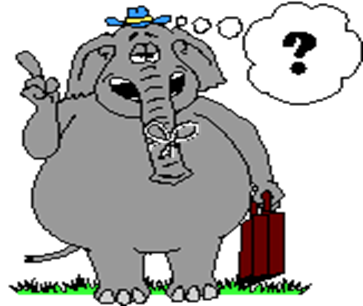 What do you think are the advantages of using a repeated measures design? Can you think of 2 advantages?
One advantage is that you would need fewer research participants. 
A second advantage is that since we have exactly the same subjects in both our experimental and control groups, this makes this type of design very sensitive to finding statistically significant differences between conditions.
What do you think might be the disadvantages of using a repeated measures design?
The main problem with a repeated measures design is that the different conditions have to be presented in a particular order. Suppose you present the tactile memory task first and then the visual memory task. 
The infants might do worse in the second condition not because their visual memory is worse than their tactile memory, but simply because by the time they get to the second condition, they have become tired, bored or distracted. This is known as a fatigue effect.
What do you think might be another disadvantage of using a repeated measures design?
If sometimes subjects do worse on a task because they are tired, sometimes the opposite is true: 
Sometimes subjects improve in performance on a task once they have practice with it. This is called a practice effect. 
A practice effect is an improvement in performance which is the result of repeated practice on a task.
Let’s now consider another study. 
Suppose we were doing a study of memory and we are interested in how memory for learnt material is affected by the format in which we present the material. 
Suppose in one condition our subjects are presented with the material to memorize in an easy to remember format (“easy format” condition) whereas in the other condition, the material is presented in a more disorganized way (“disorganized format” condition) and the subjects need to reorganize it before they can begin memorizing it.
Easy Format= Condition 1
Disorganized Format = Condition 2
Other than the format, we keep everything else constant. 
Any memory differences would be due only to the difference in format.
What would be the advantage of doing this study as a within-subjects study?
Since we are using exactly the same identical subjects for the 2 conditions, we don’t have to contend with what may be naturally occurring differences in memory in the subjects of our 2 groups. That’s the advantage of doing the study using repeated measures.
What would be the disadvantage of doing this study as a within-subjects study?
We have to present one condition first. Suppose we present the “easy format” condition first and then the “disorganized format.” What this means is that we would have the same group of subjects first memorize the material in the “easy format” and then they would memorize the same material again, this time presented in the “disorganized format.”
Then, you might not get the differences you’re expecting, namely, that they do more poorly with the “disorganized format” because when they’re memorizing it in the disorganized format, they’ve already had practice memorizing the material from the first “easy format” presentation and they are already familiar with what needs to be memorized. 
In other words, there is a practice effect in that they’ve already seen the material in the first condition.
Order Effects
Practice effects and fatigue effects are both known as types of order effects because it is the order of presenting the treatment conditions which is affecting performance on the dependent variable. 
Another type of order effect is called a contrast effect. This is when a subject’s response to the second condition in an experiment is affected by the first condition because the two conditions are contrasted to each other. 
Can you think of an experiment in which such an effect might occur?
To recap, the advantage of a repeated measures design is fewer research participants are needed. 
The disadvantage is order effects such as(1) practice effects, (2) fatigue effects, and(3) contrast effects. 
What can you do to remedy order effects? Can you think of anything to do to get rid of these order effects?
What can you do to remedy order effects? Can you think of anything to do to get rid of these order effects?
There are two things you can do:
Counterbalancing. What this means is that half the subjects get Condition 1 followed by Condition 2, and half get Condition 2 followed by Condition 1. This is true if there are 2 conditions. But what if there are 3 conditions? Then there are 6 possible orders for presenting the conditions (3 x 2 x 1).
Another remedy for order effects is to have the time interval between the Treatment Conditions be long enough so as to minimize its effect on the second condition.
As mentioned above, there are 6 possible orders for presenting the conditions (3x2x1). List these 6 orders below:
These 6 orders are:
Condition 1, Condition 2, Condition 3
Condition 1, Condition 3, Condition 2
Condition 2, Condition 1, Condition 3
Condition 2, Condition 3, Condition 1
Condition 3, Condition 1, Condition 2
Condition 3, Condition 2, Condition 1
Exercise
You are a cognitive psychologist studying memory and reasoning abilities in college students. You are doing a study at a college where you want to give subjects 2 tasks, a 1 hour memory task, and a 1 hour reasoning task. Only 20 Subjects sign up for your experiment. How would you run your subjects? What sort of design would you use and why? What extra precautions might you take in doing your study?
Answer to Exercise
Since you have only 20 subjects that signed up, you’d need to use a repeated measures design. Otherwise, you’d have only 10 subjects in each condition, which isn’t really a sufficient number of subjects from which to draw any conclusions. Using a repeated measures design enables you to have 20 subjects in each condition, which is much better. 
The two conditions are Memory Task and Reasoning Task. Since the 2 tasks are testing different things, there are no practice effects to be concerned about.
But, since the tasks are relatively long (1 hour each), we need to be concerned with fatigue effects. To minimize these, we might want to administer the 2 tests on two different days. 
Or, if that is not practical, we would need to counterbalance the order of presentation of the tasks (half the subjects do Condition 1 first and half do Condition 2 first) with a sufficient rest interval between the 2 conditions.
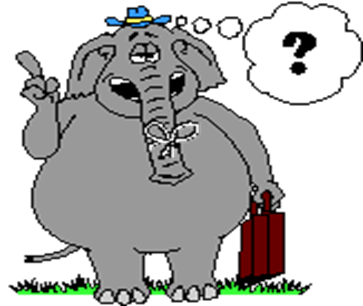